Роль детских игрушек в период ВОВ
ХОЛОКОСТ – сожженный целиком
Лагеря смерти
Памятники    Холокосту
Колетт
Клодин с куклой Коллет в наши дни
Джерта
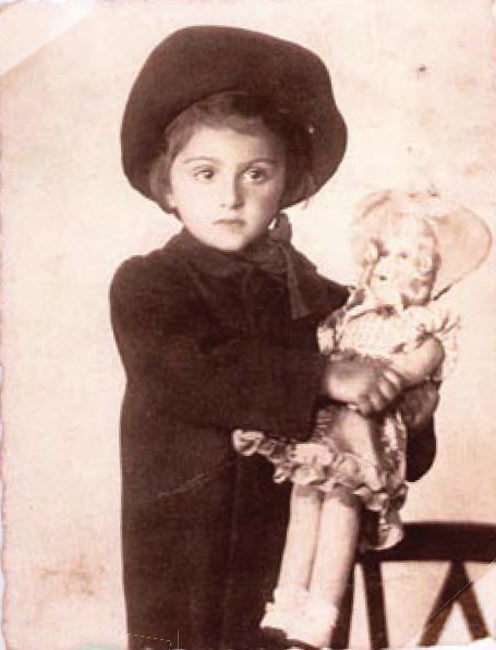 Эва с куклой Джертой
Зузя
Зося с куклой Зузей в наши дни
Три  куклы  холокоста